Carolina Marques 
Karen Corrêa 
Sabrina Pimenta
Contexto Histórico
Contexto Histórico, sob lentes da abordagem cognitiva das políticas públicas (Muller, 2010)
Programa de Aquisição de Alimentos (PAA)
2003
Programa de Aquisição de Alimentos (PAA)
Circuitos Curtos de Proximidade (CCP)
Referencial de Circuitos Curtos de Proximidade (CCP): motivações para a ação
Circuitos Curtos de Proximidade (CCP)
Legislação
Assentamento Milton Santos
104 hectares
Tentativas de melhores condições de vida
68 famílias
Assentamentos Pontal do Paranapanema
146.000 hectares
108 assentamentos
6.500
famílias
Assentamentos Pontal do Paranapanema considerados
Impactos do PAA sob a ótica do CCP
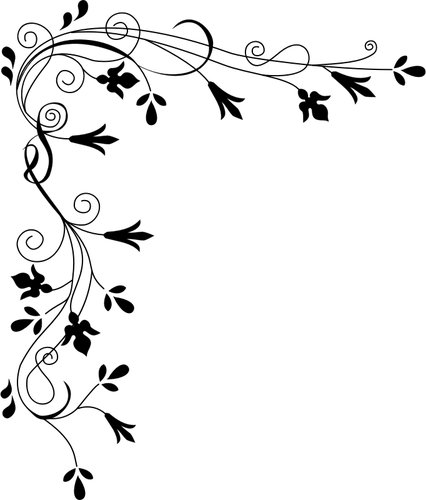 Impactos em dimensões
[Speaker Notes: Muito ruim?]
Dimensão Social
Dimensão Ambiental
Dimensão Econômica
Dimensão dos Produtos
Considerações Finais
Referências
MARQUES, Paulo Eduardo Moruzzi; LE MOAL, Marcos Freitas; DE ANDRADE, Ana Gianfrancesco Freire. “Programa de Aquisição de Alimentos (PAA) no Estado de São Paulo: Agricultura de Proximidade em Questão”. RURIS-Revista do Centro de Estudos Rurais, Campina: UNICAMP, v. 8, n. 1, 2014.